TIẾNG VIỆT 1
Tập 1
Tuần 3
Bài 12: g – h
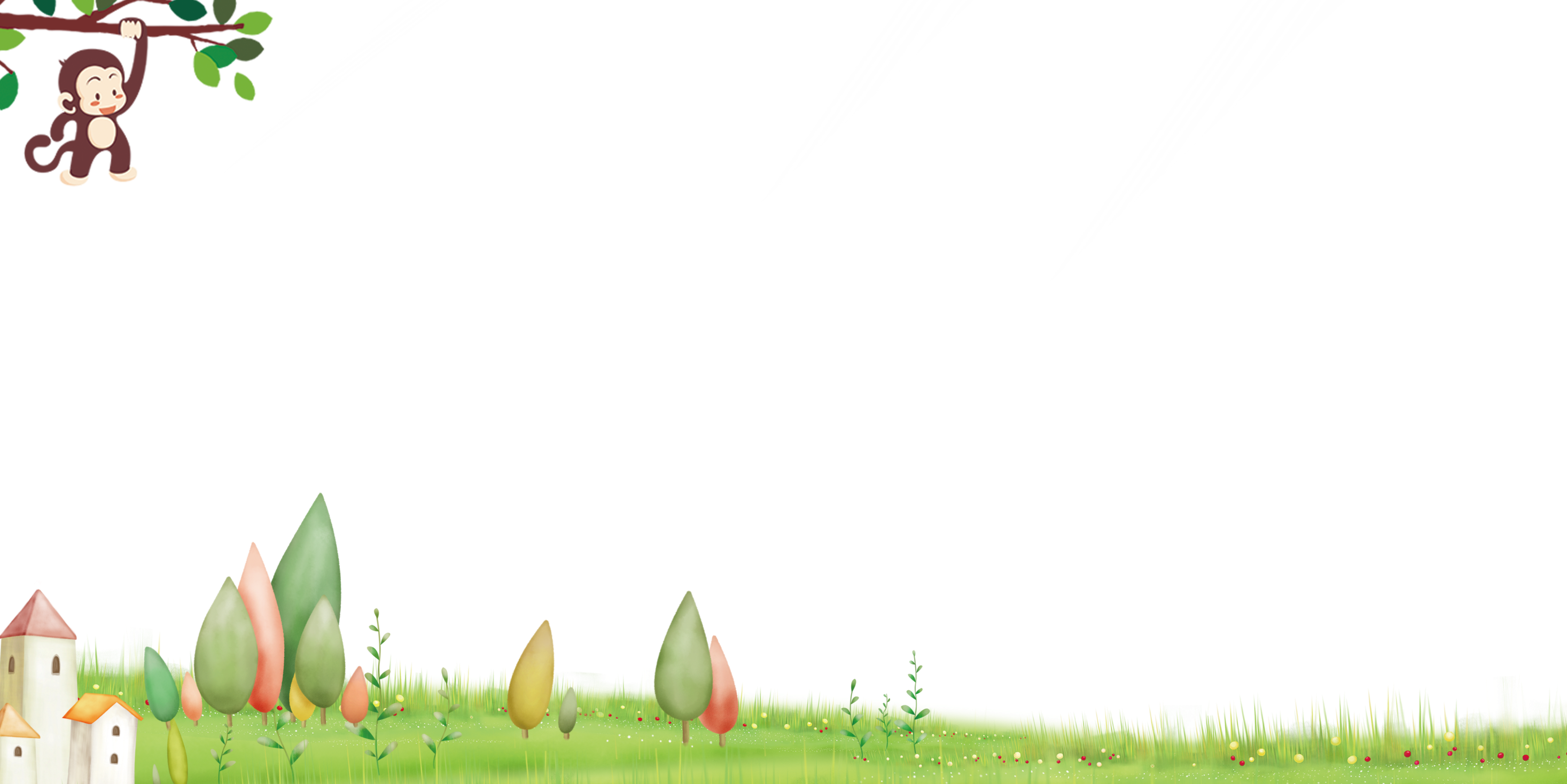 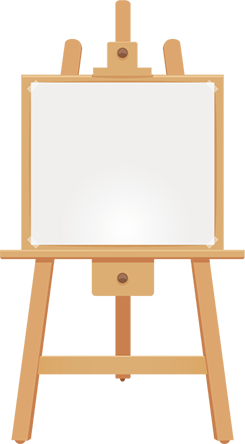 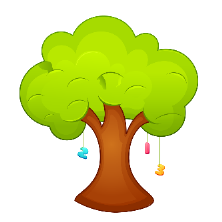 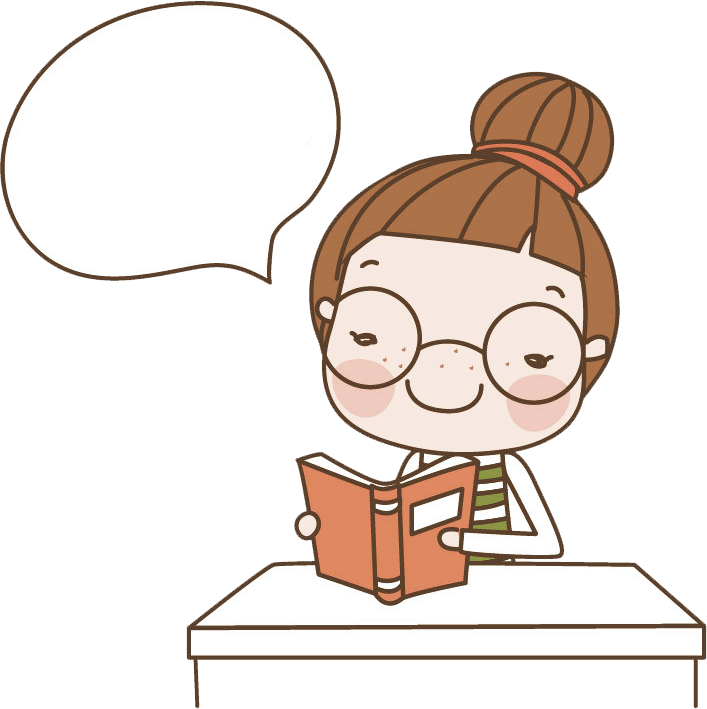 TẬP ĐỌC
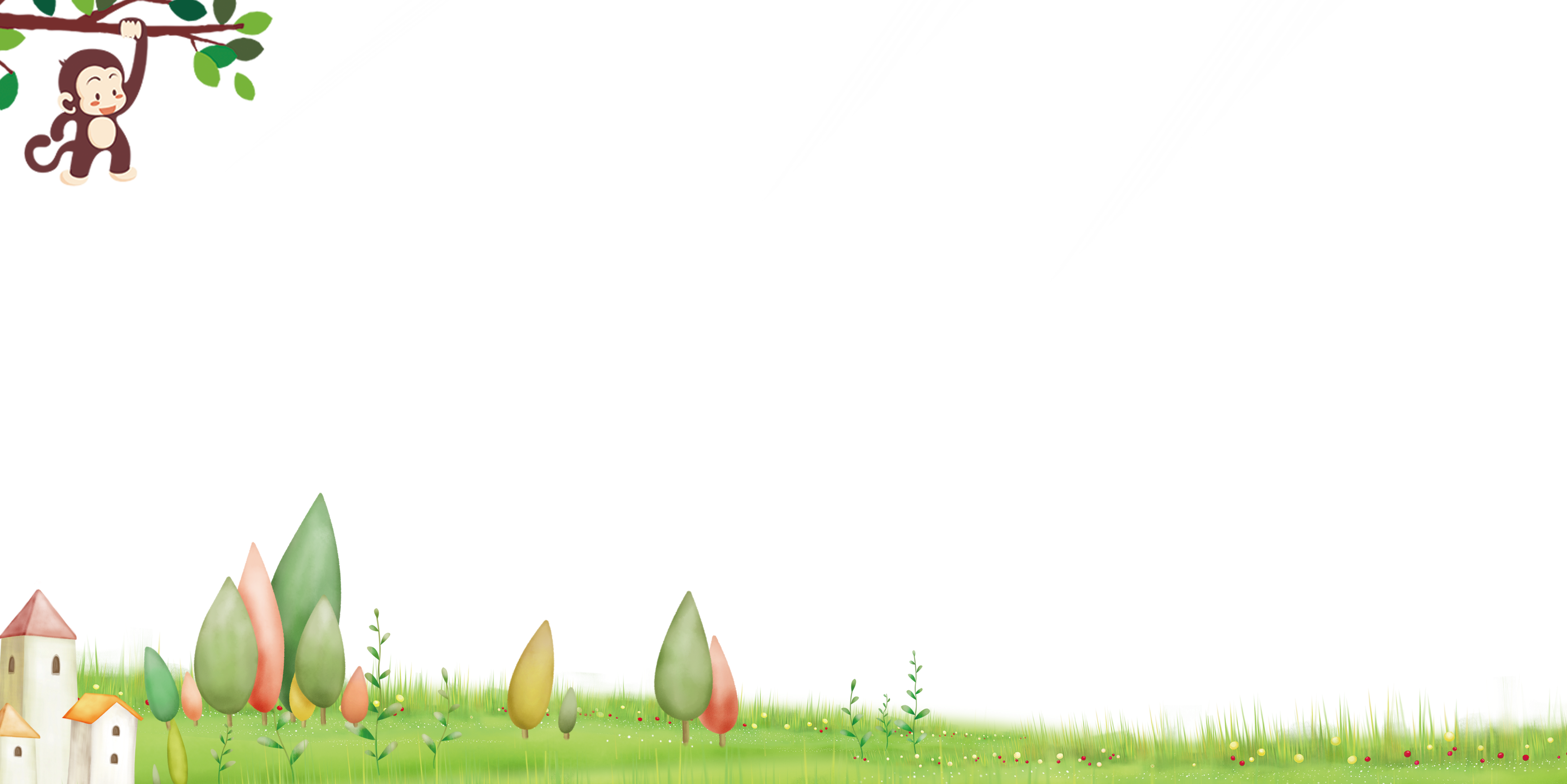 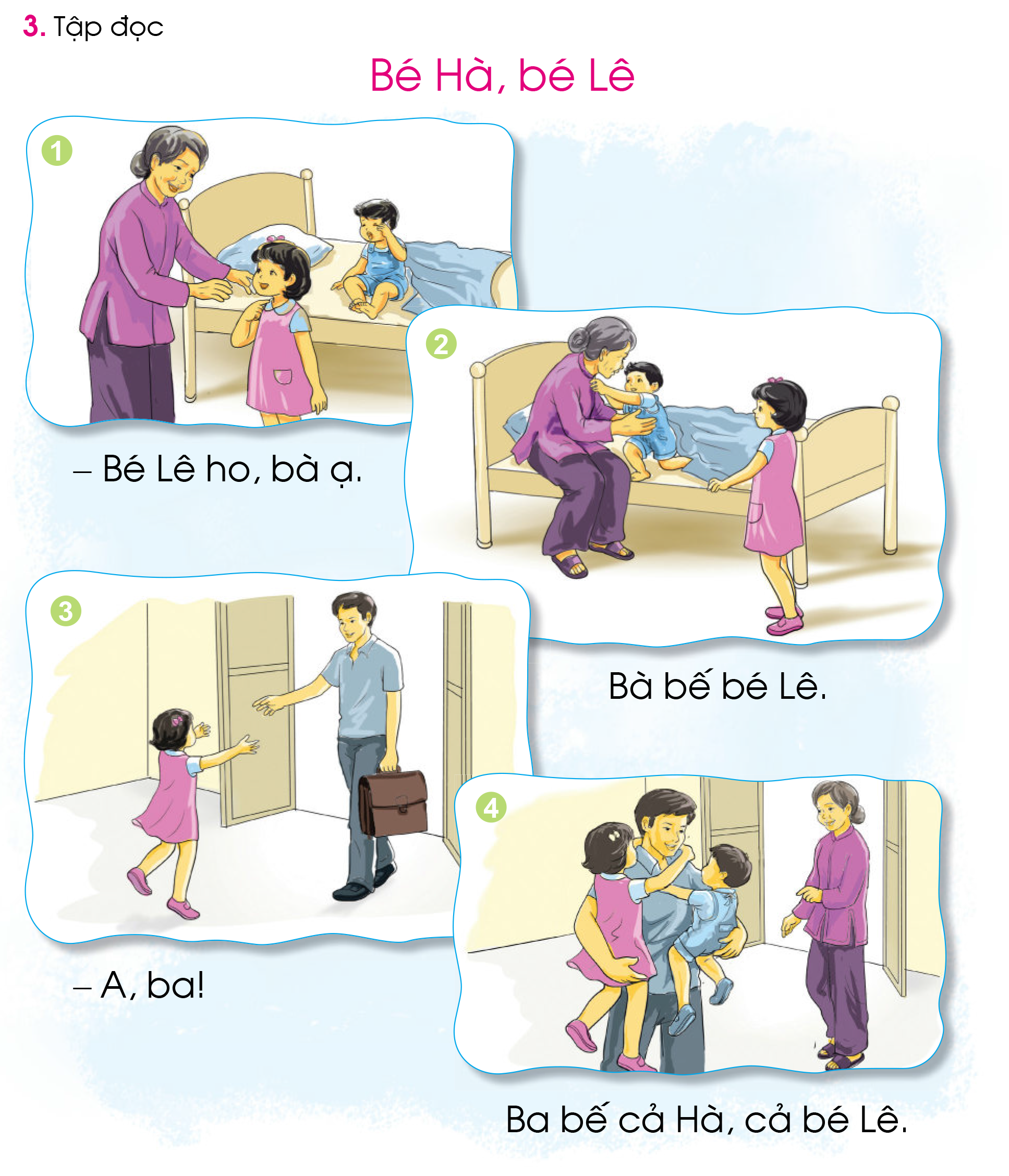 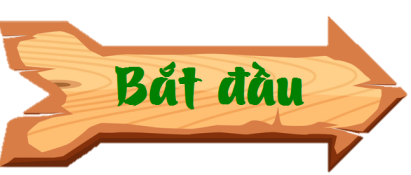 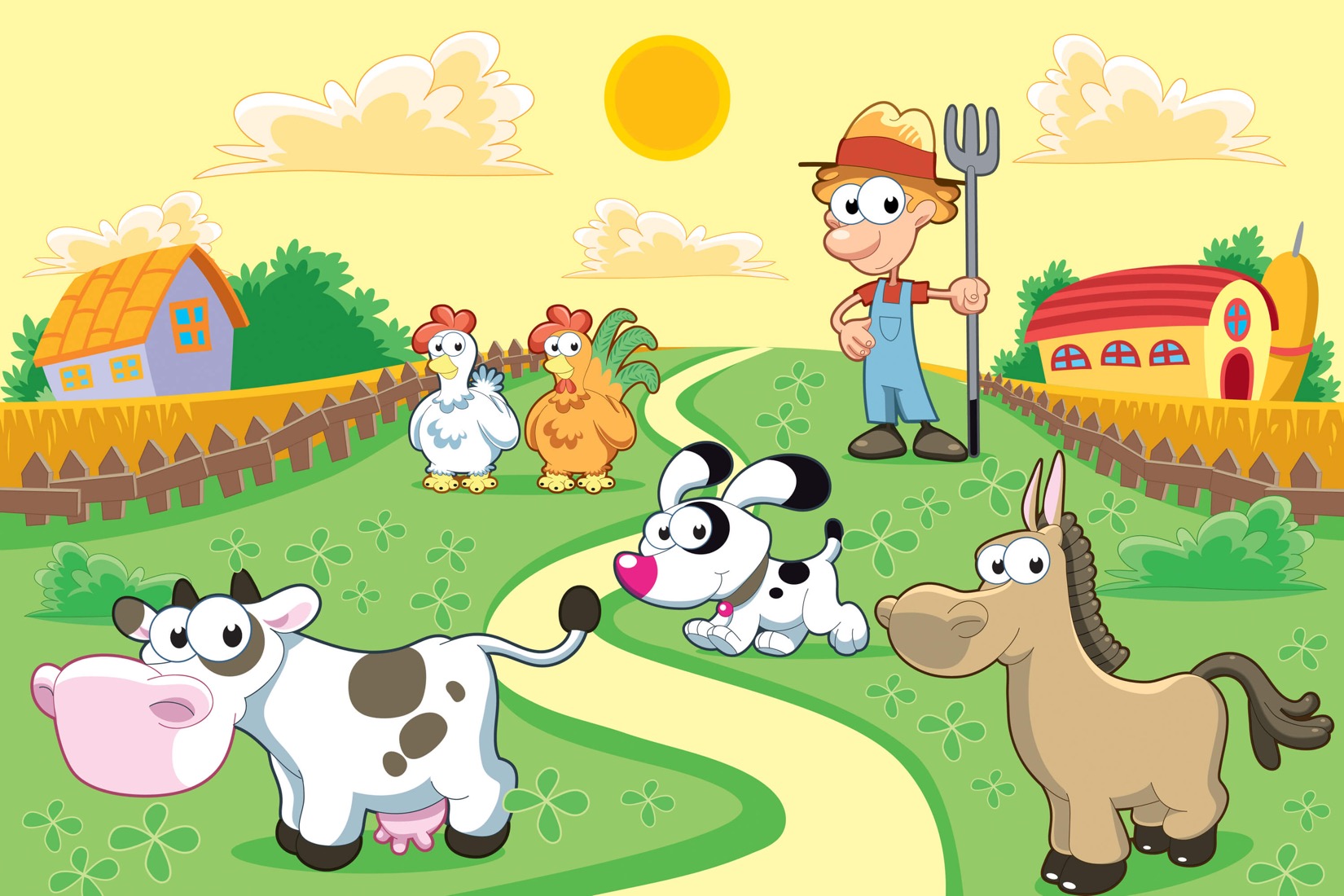 Cách chơi
Để giúp bác nông dân xây dựng nông trại của mình.
Các em học sinh sẽ trả lời từng câu hỏi tương ứng với từng con vật: 1 - gà, 2 - heo, 3 - bò, 4 - ngựa, 5 – chó, 
6 - máy cày.
Chúc các em sẽ giúp bác nông dân xây dựng được nông trại của mình.
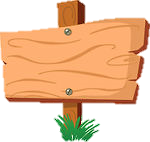 XÂY DỰNG
NÔNG TRẠI
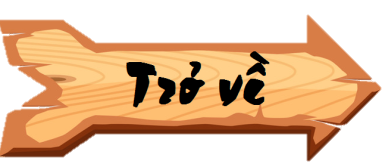 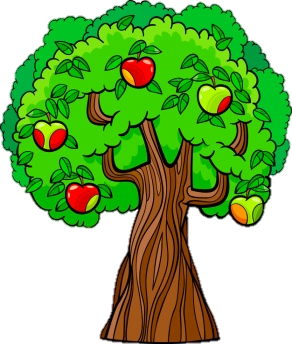 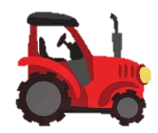 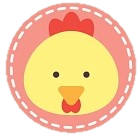 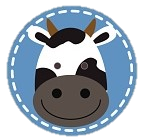 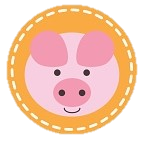 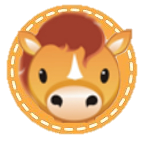 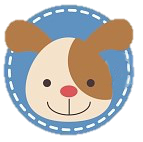 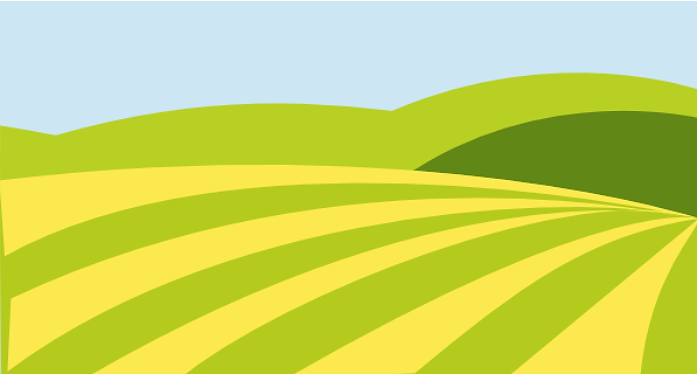 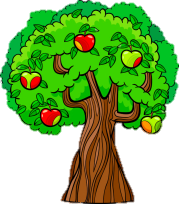 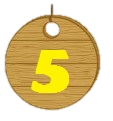 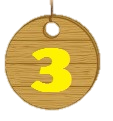 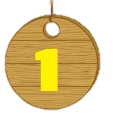 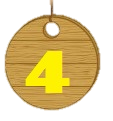 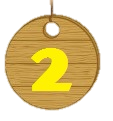 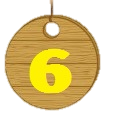 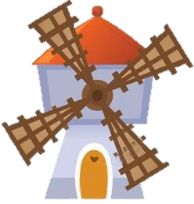 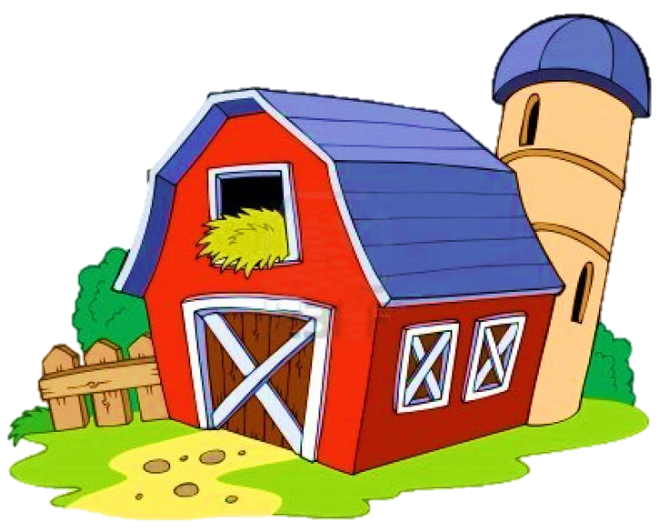 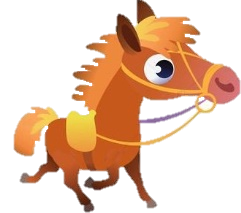 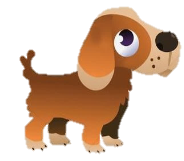 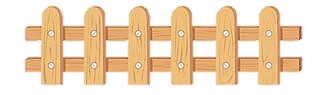 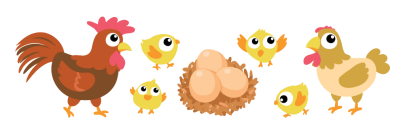 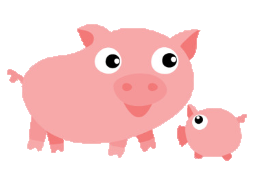 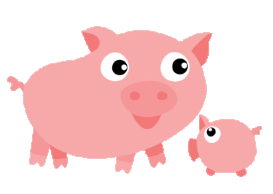 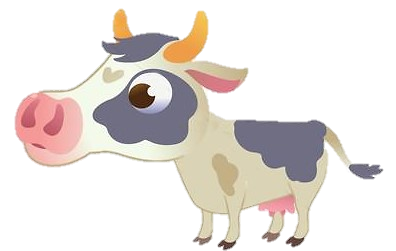 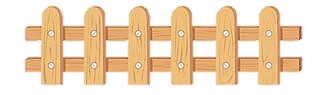 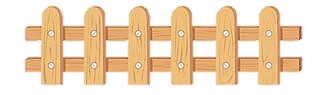 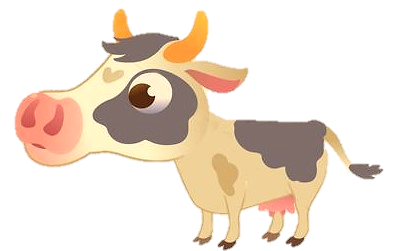 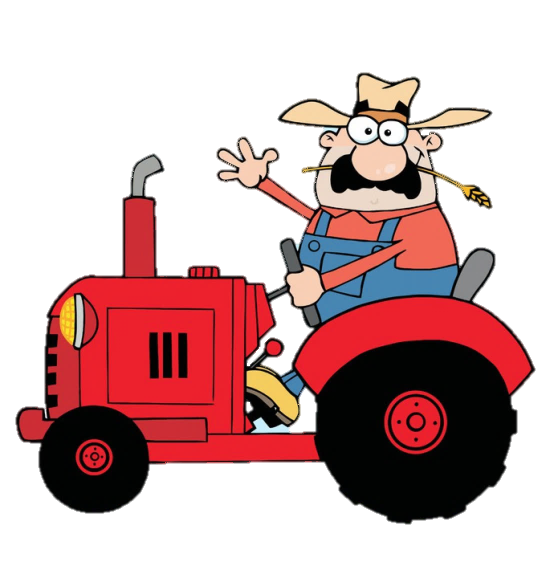 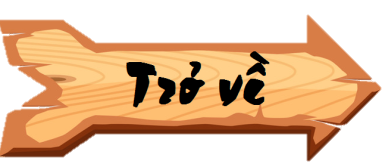 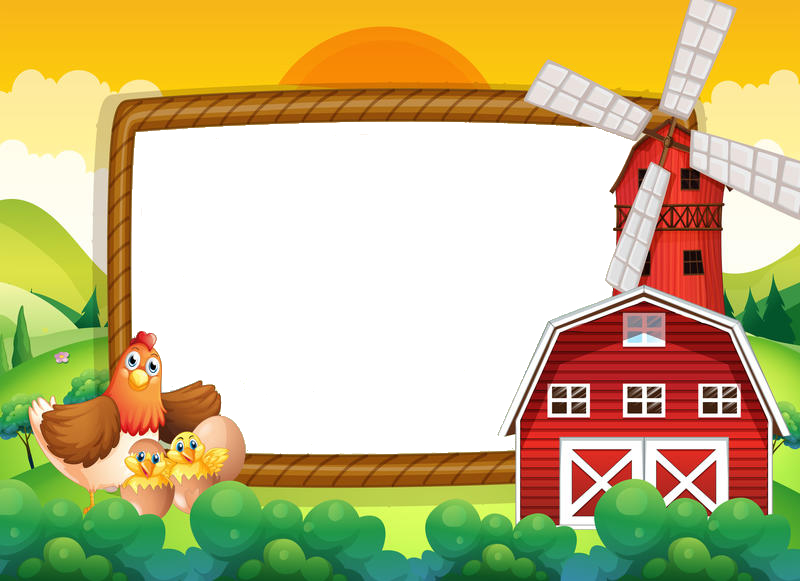 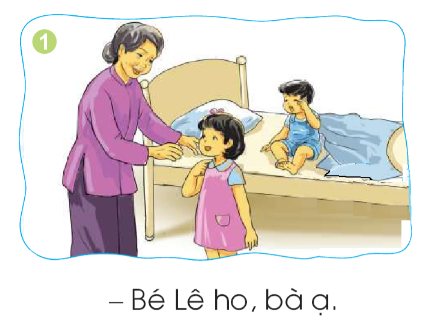 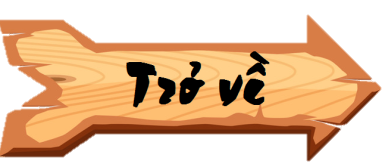 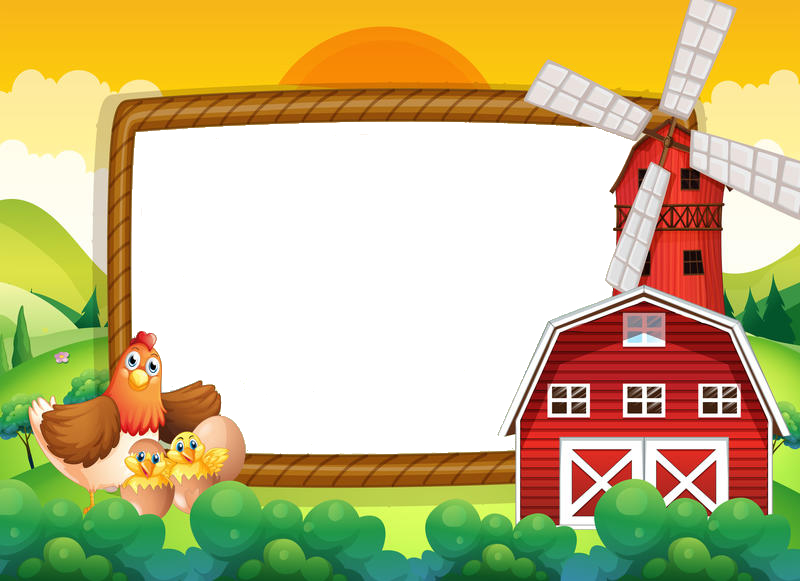 Tìm tiếng có âm g ?
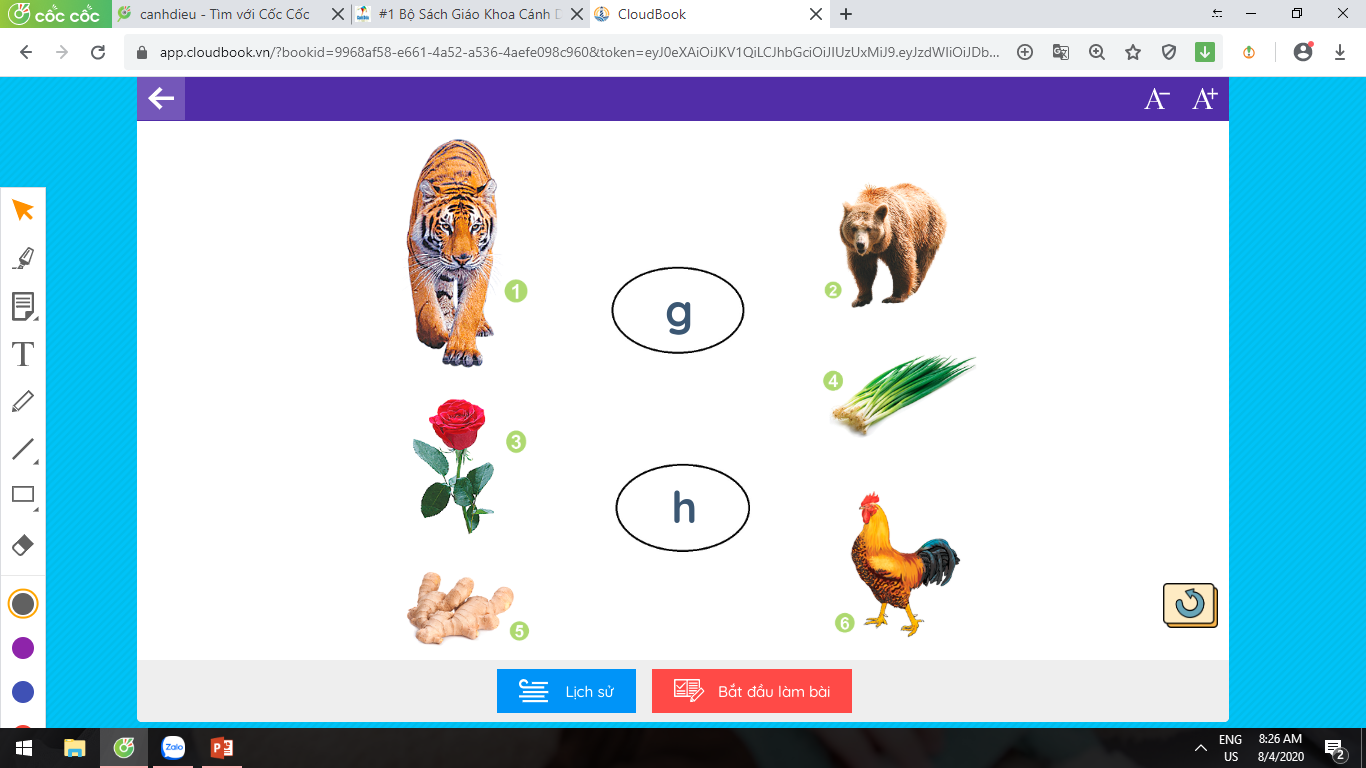 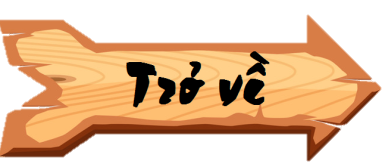 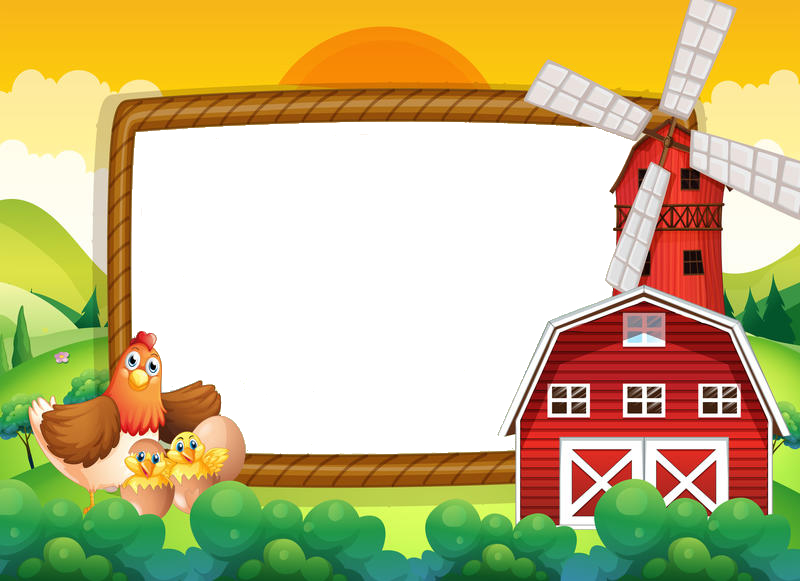 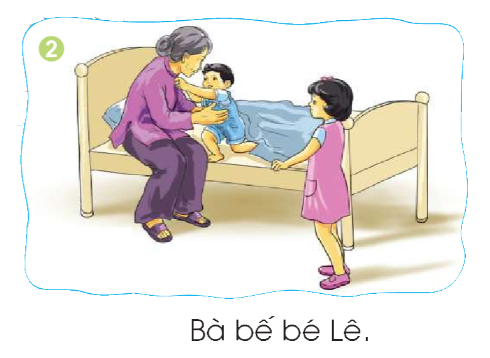 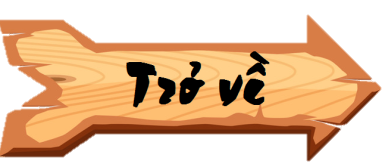 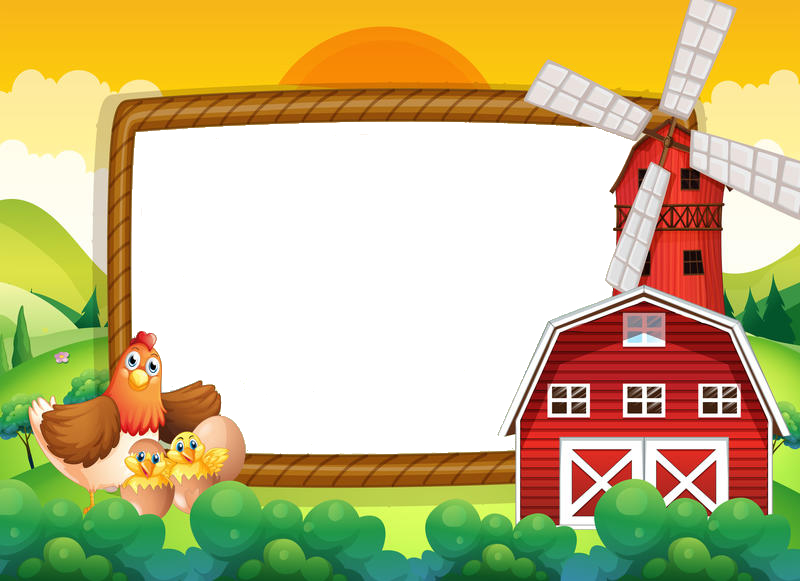 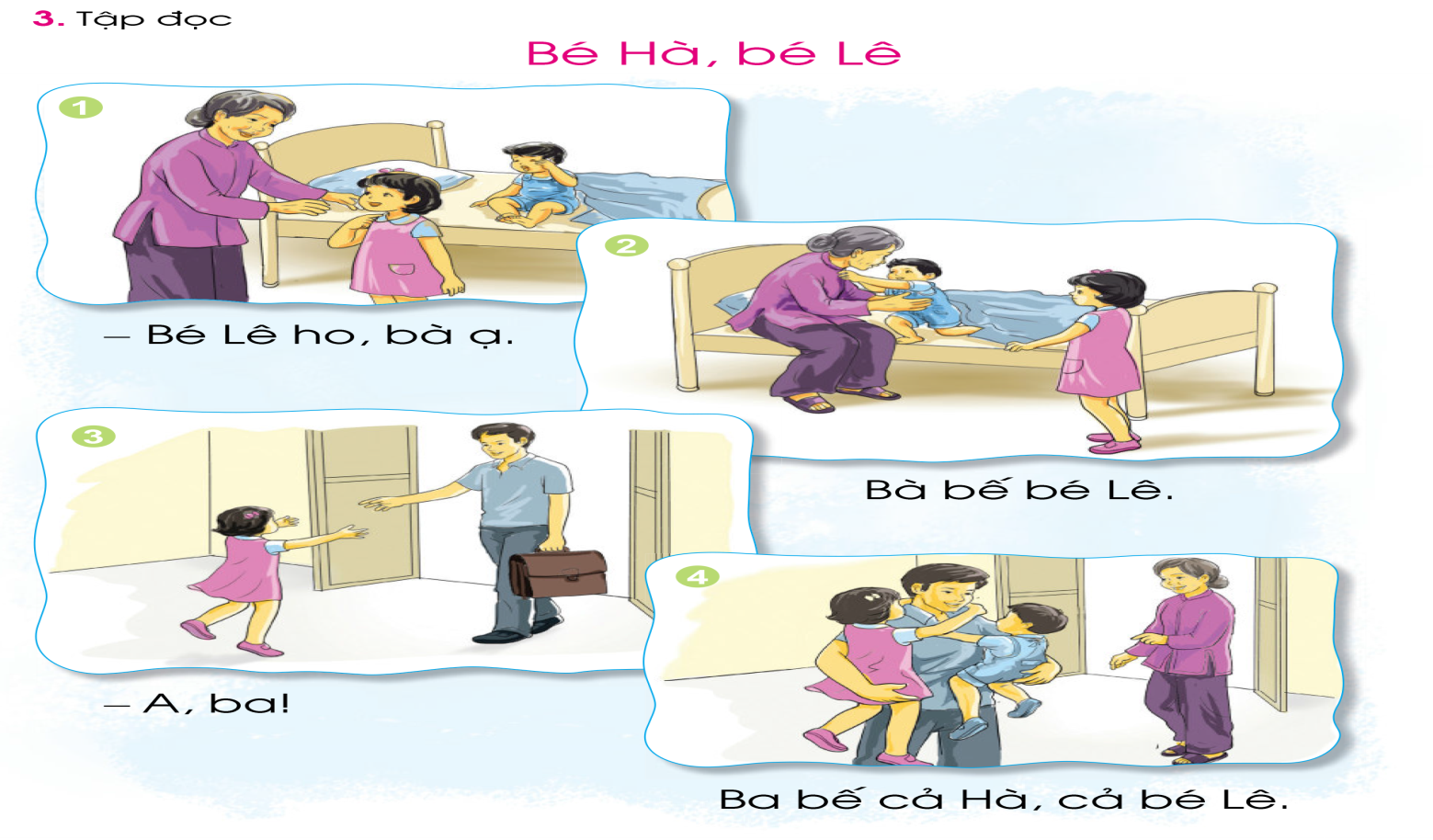 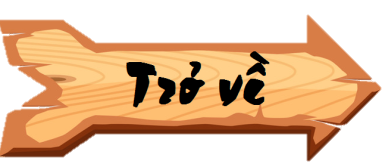 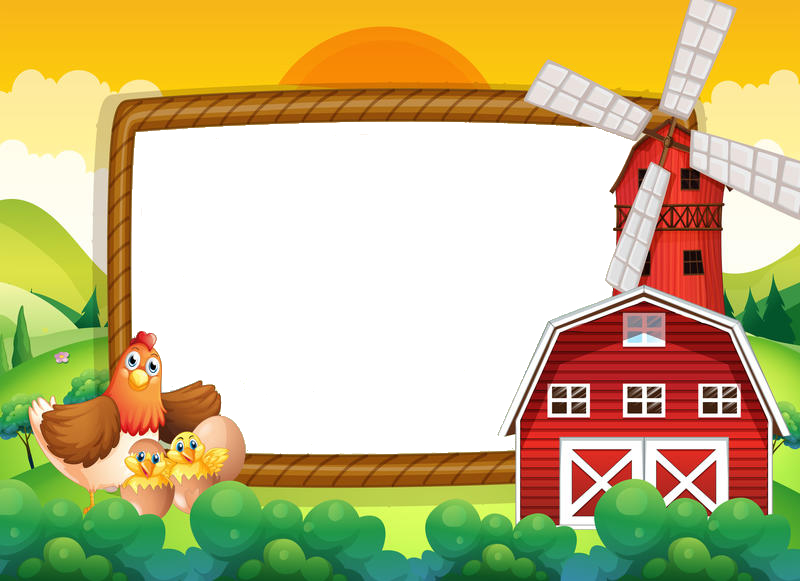 Tìm tiếng có âm h ?
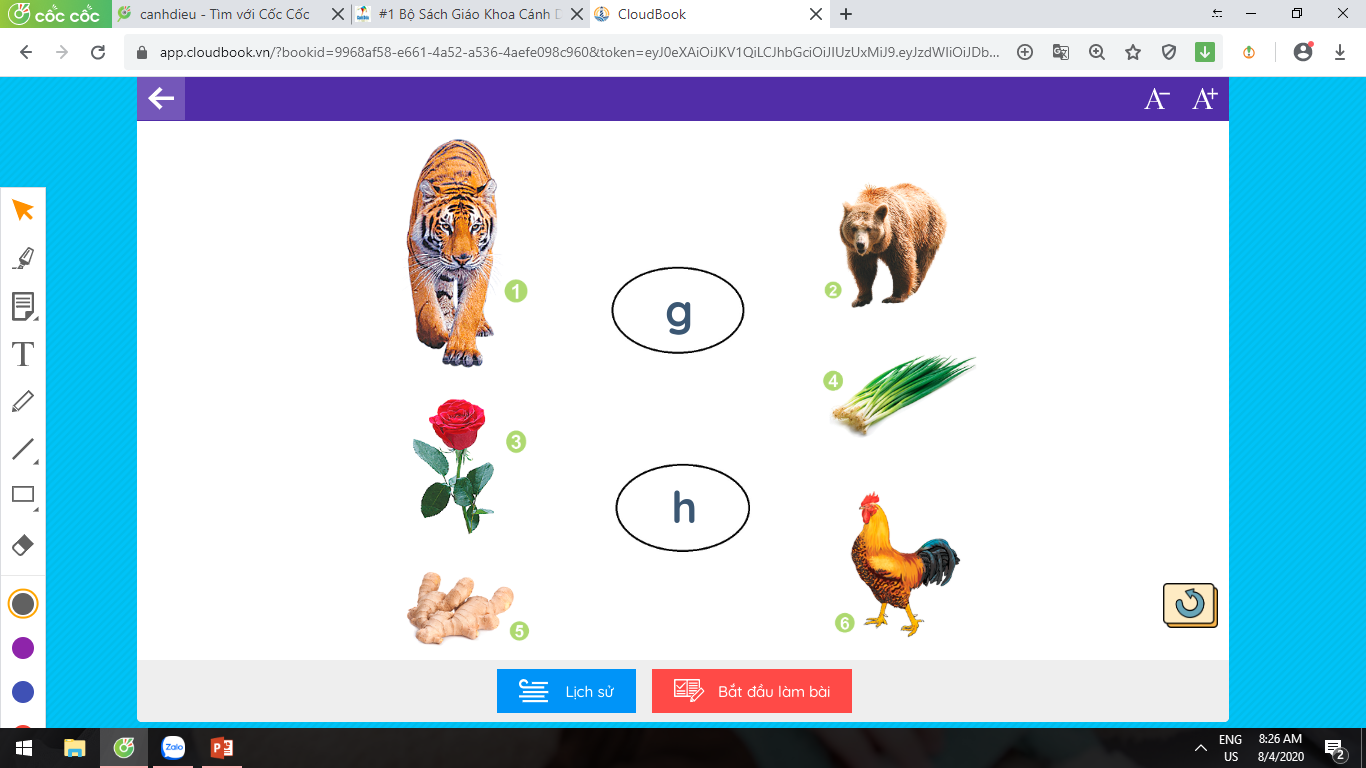 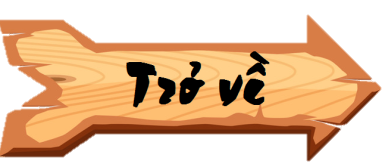 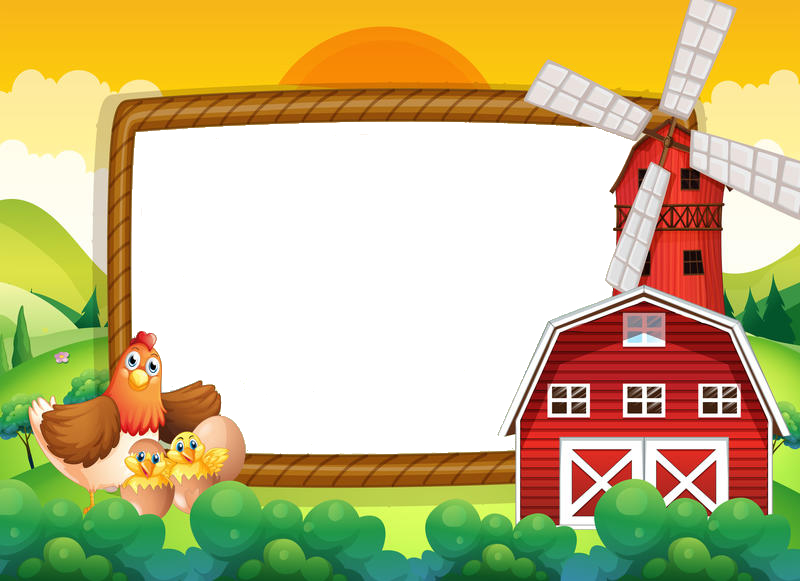 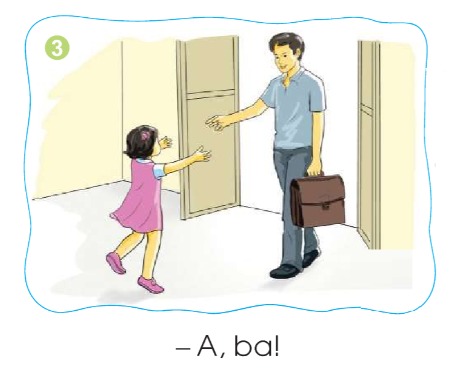 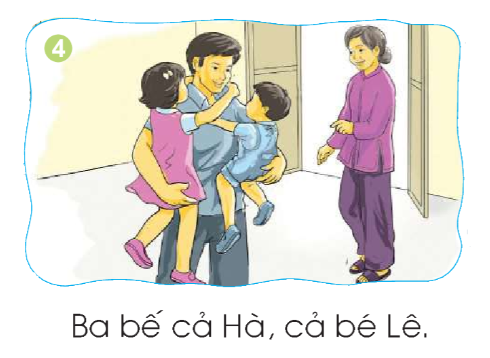 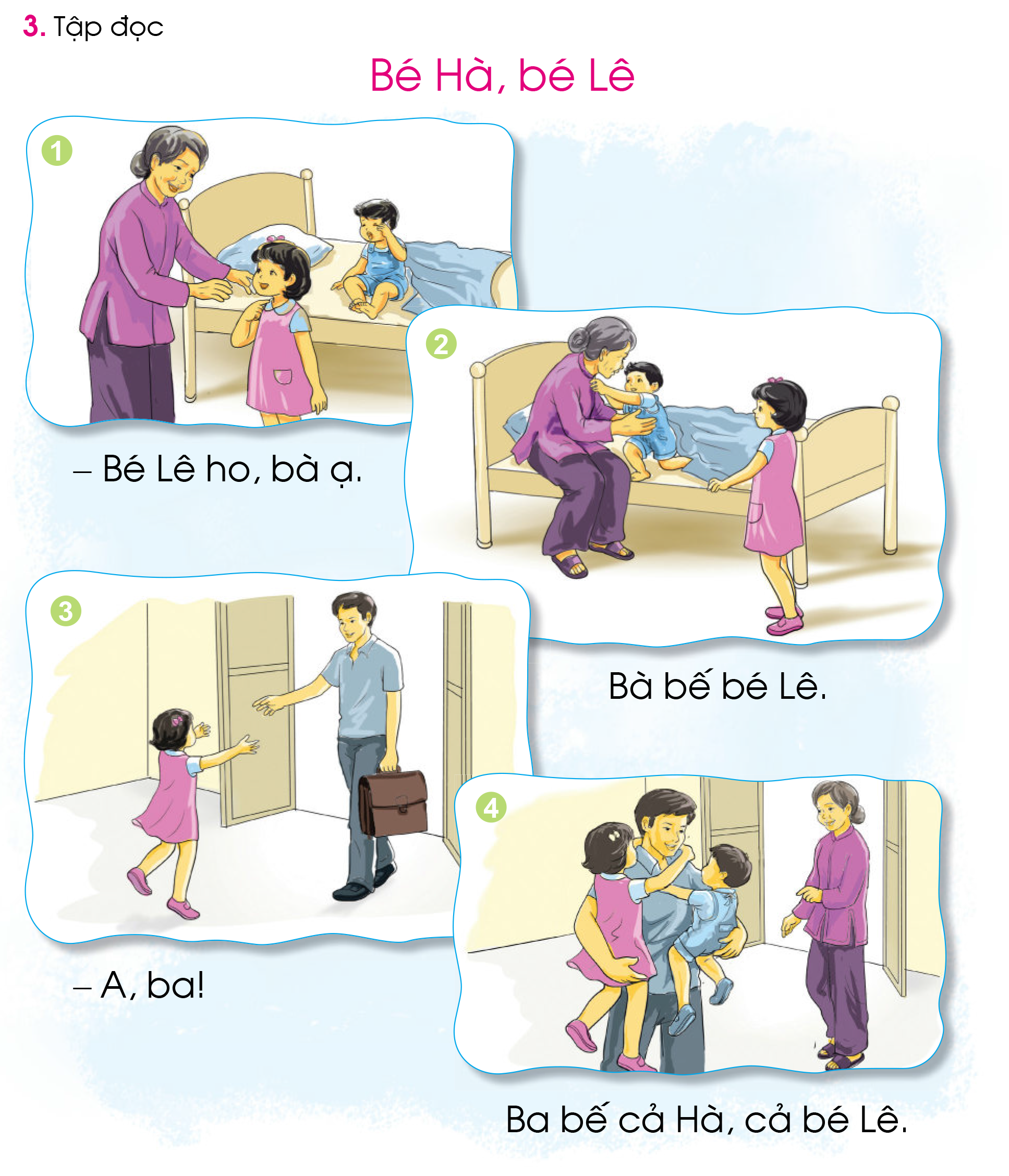 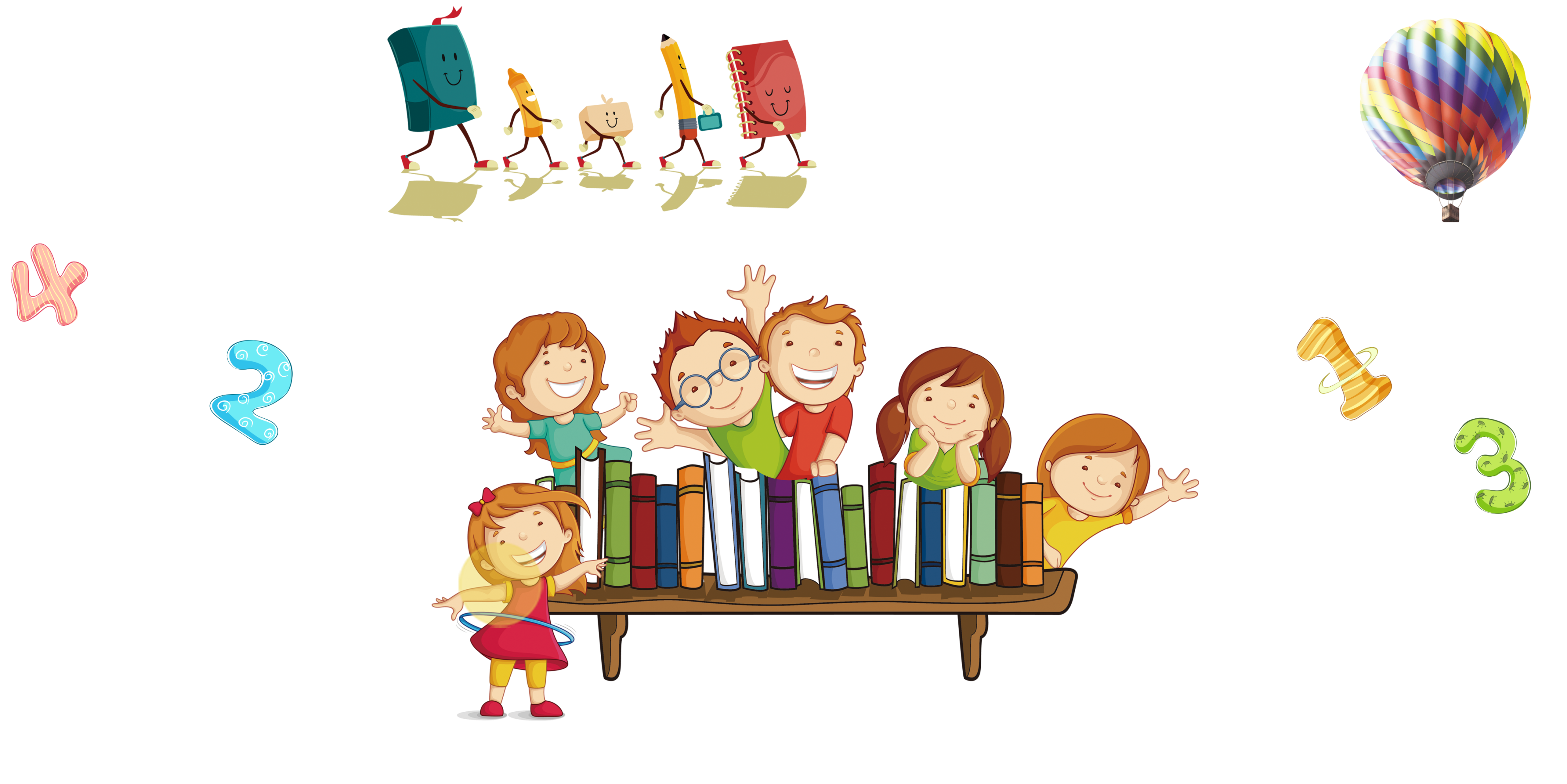 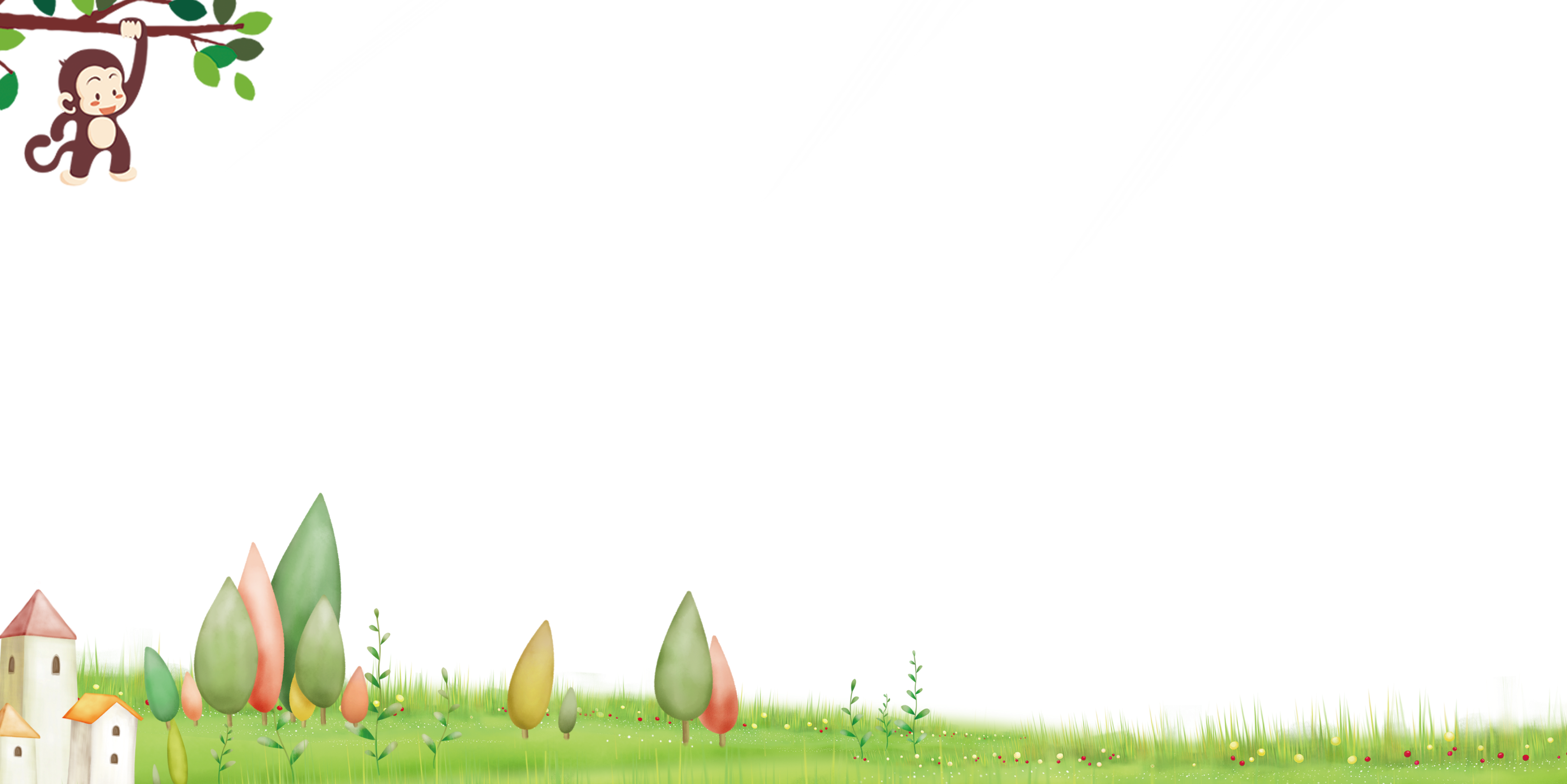 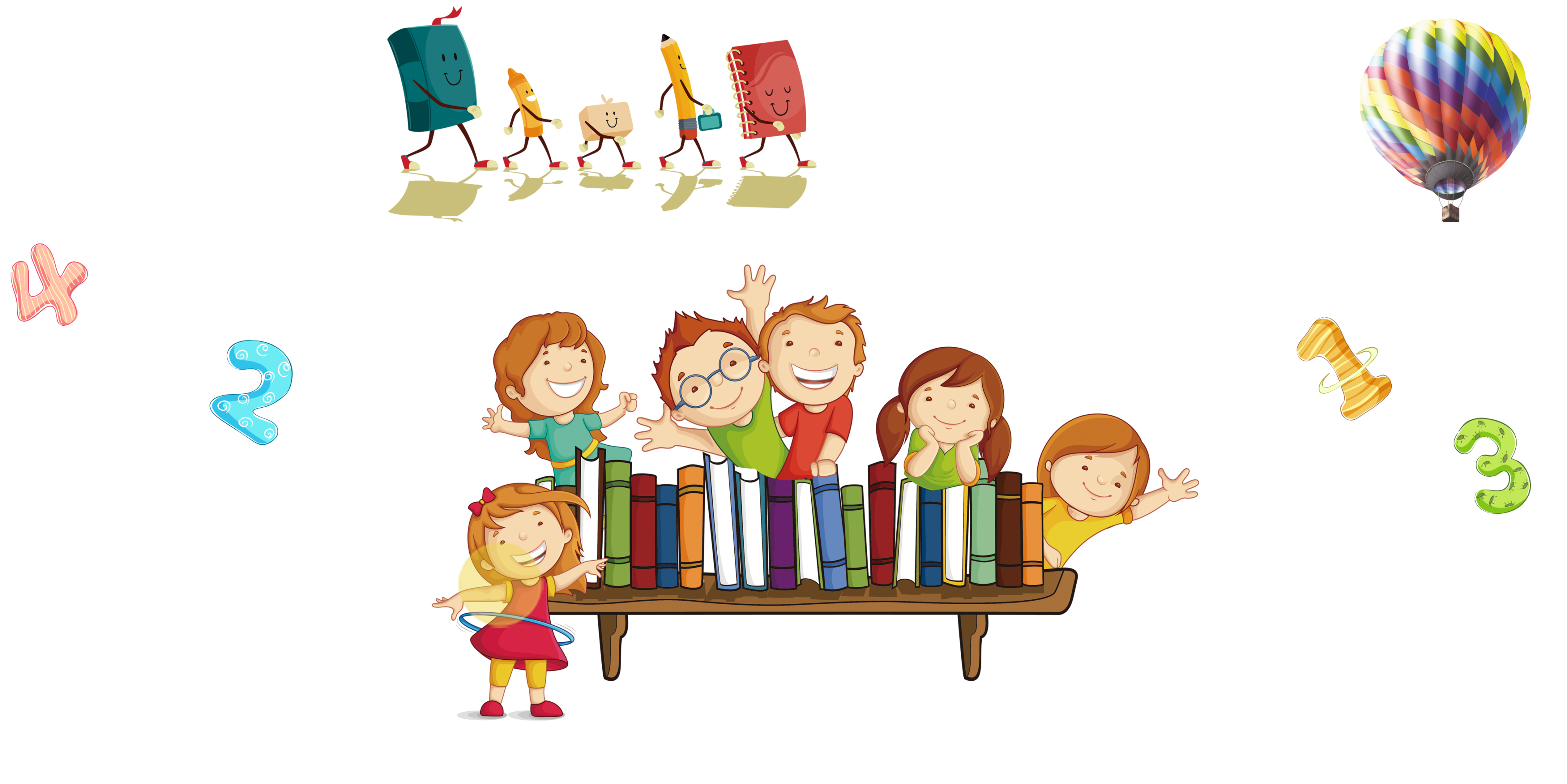 TẬP VIẾT
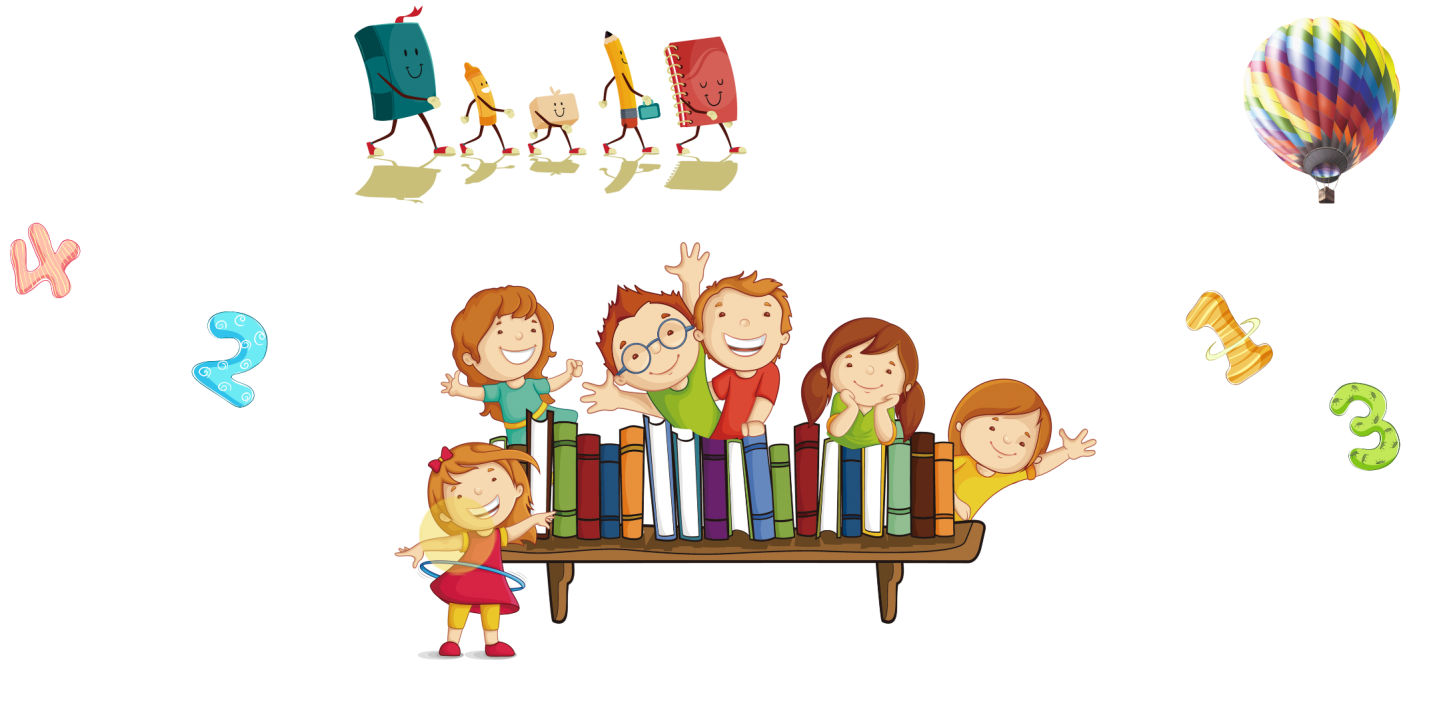 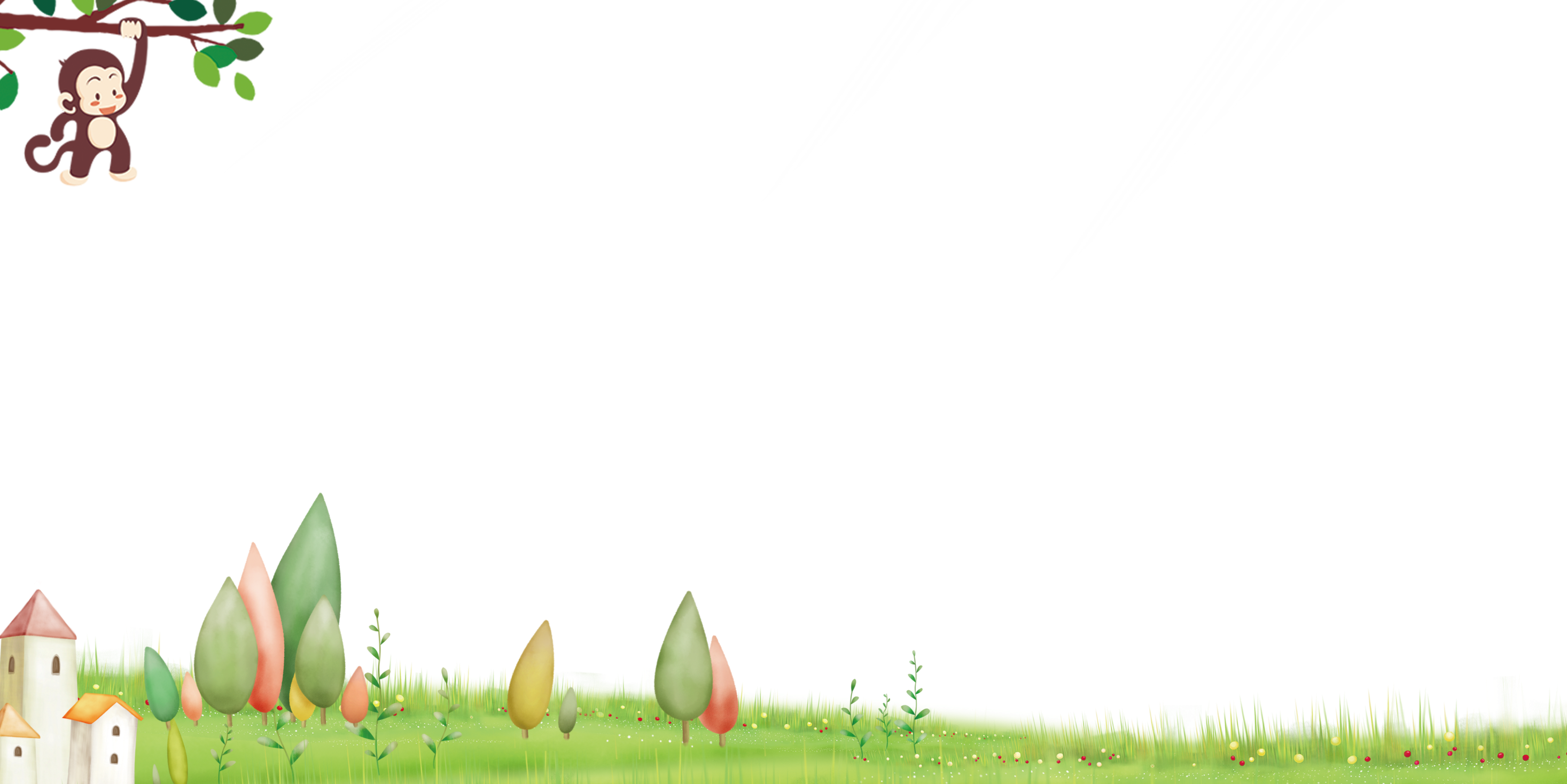 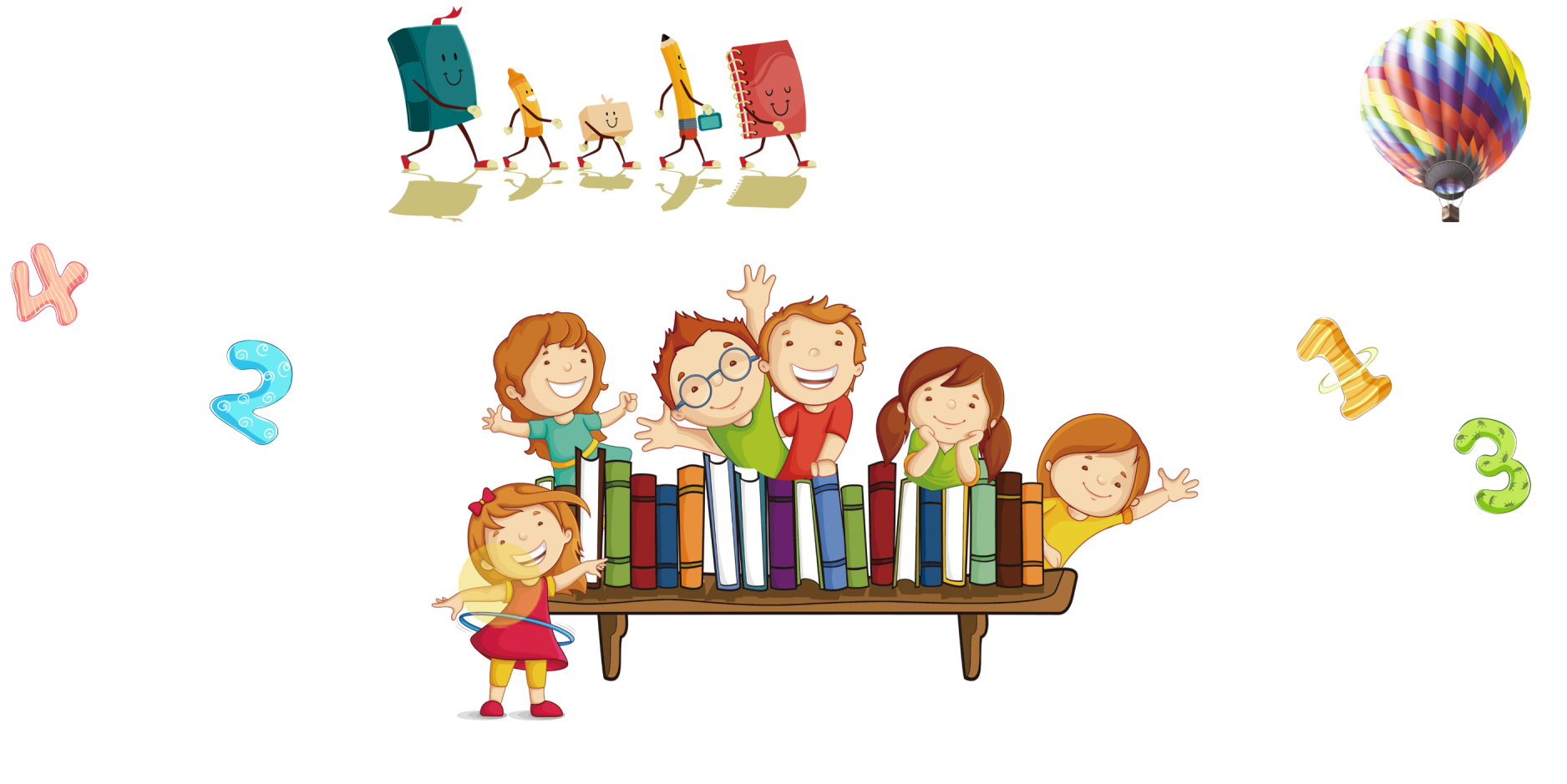 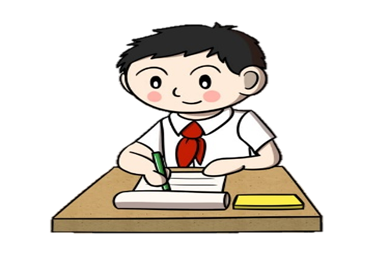 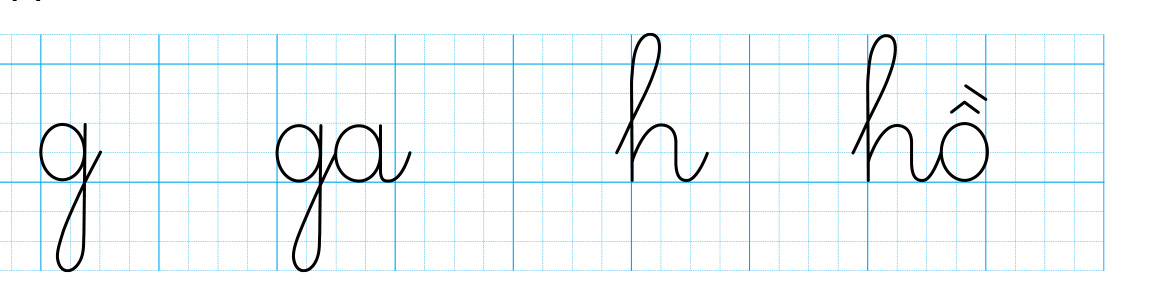 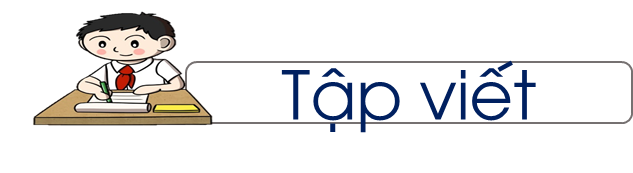 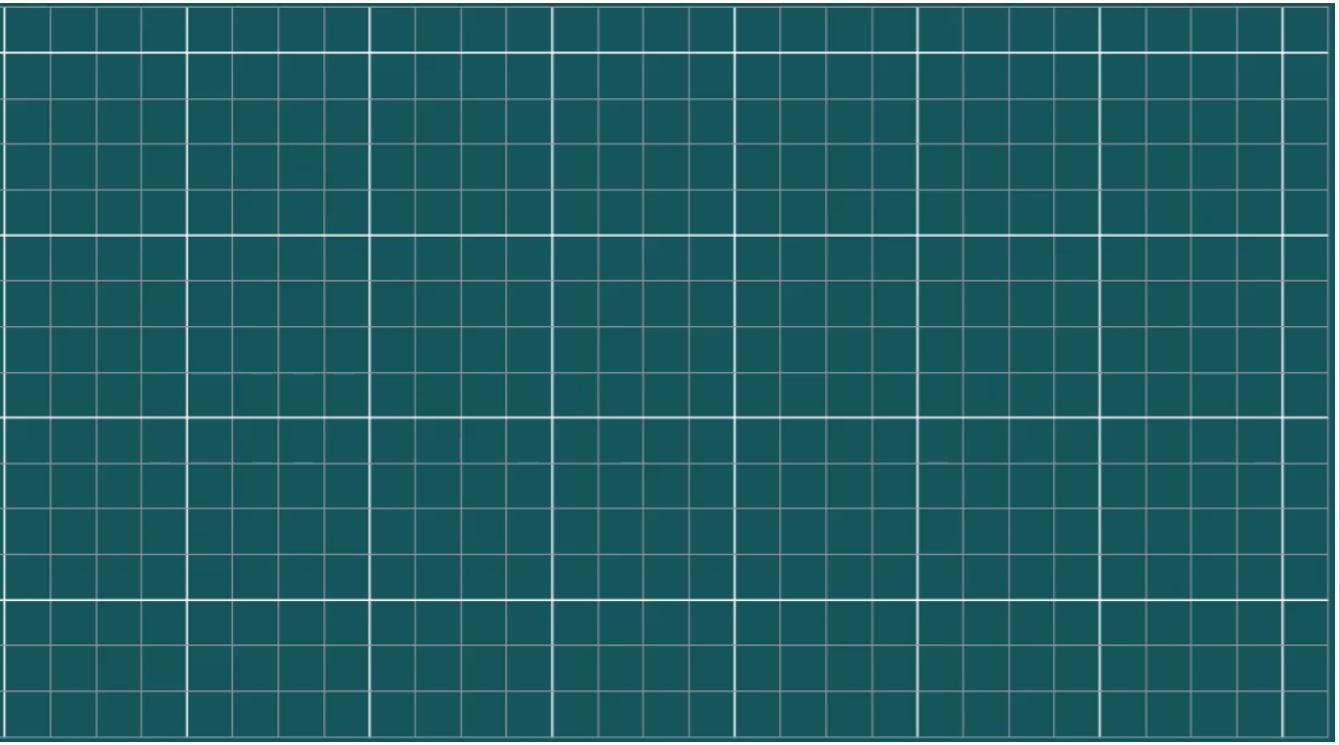 VIẾT BẢNG CON:
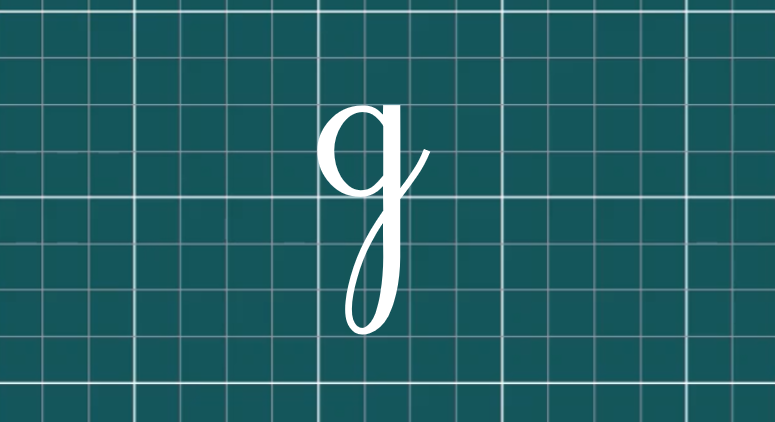 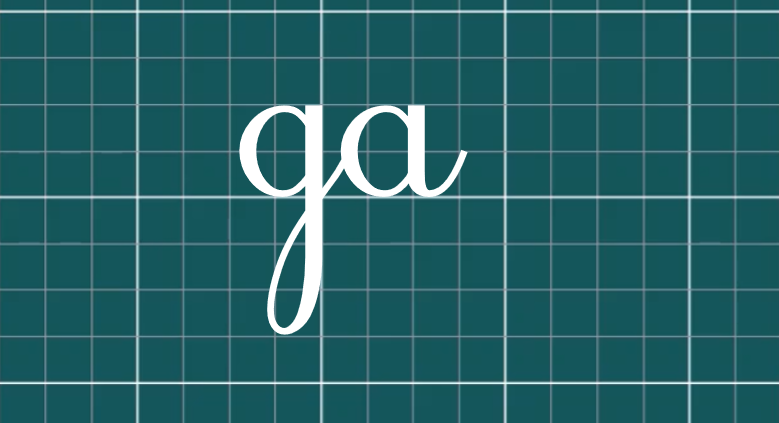 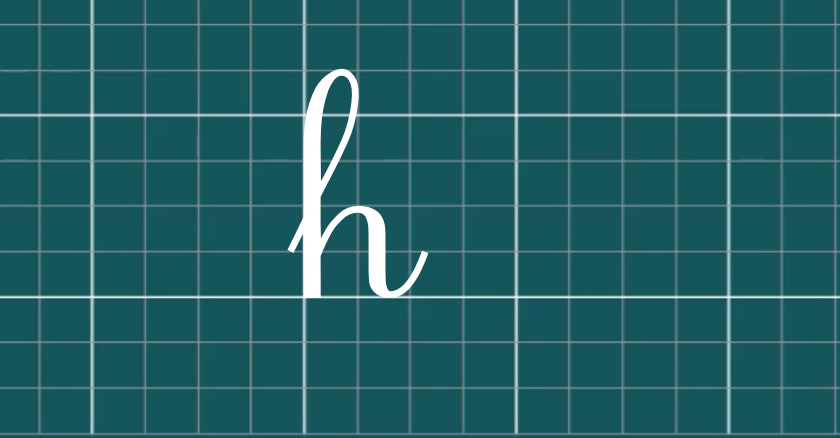 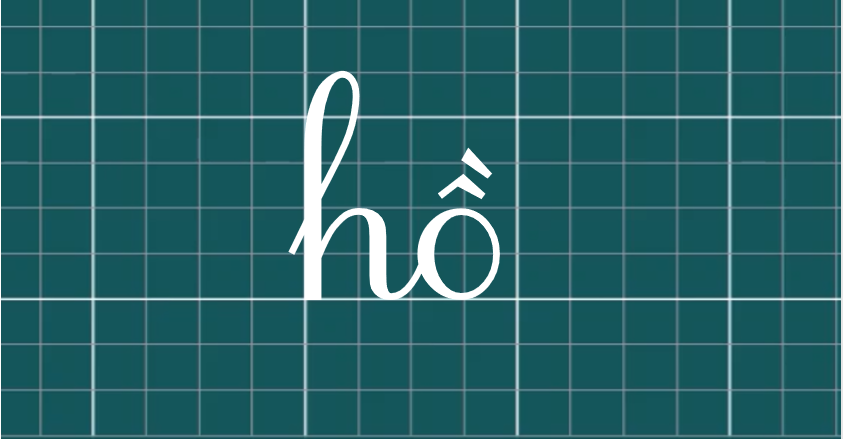 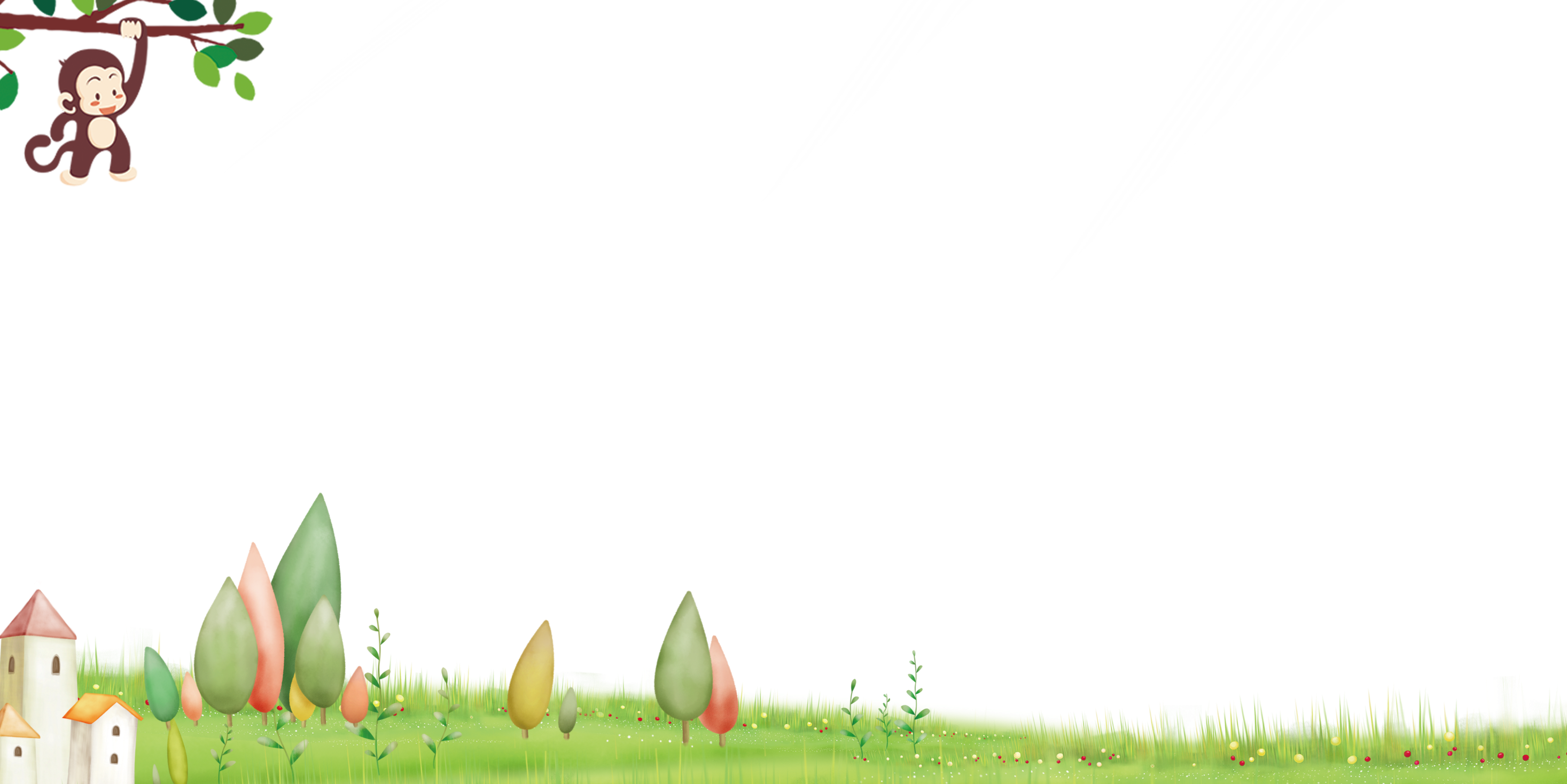 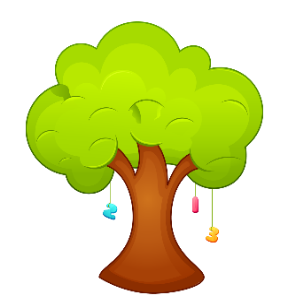 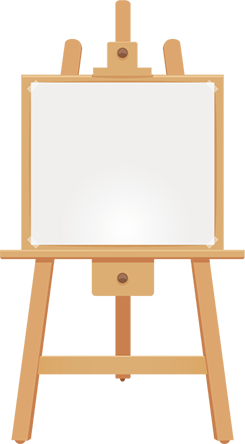 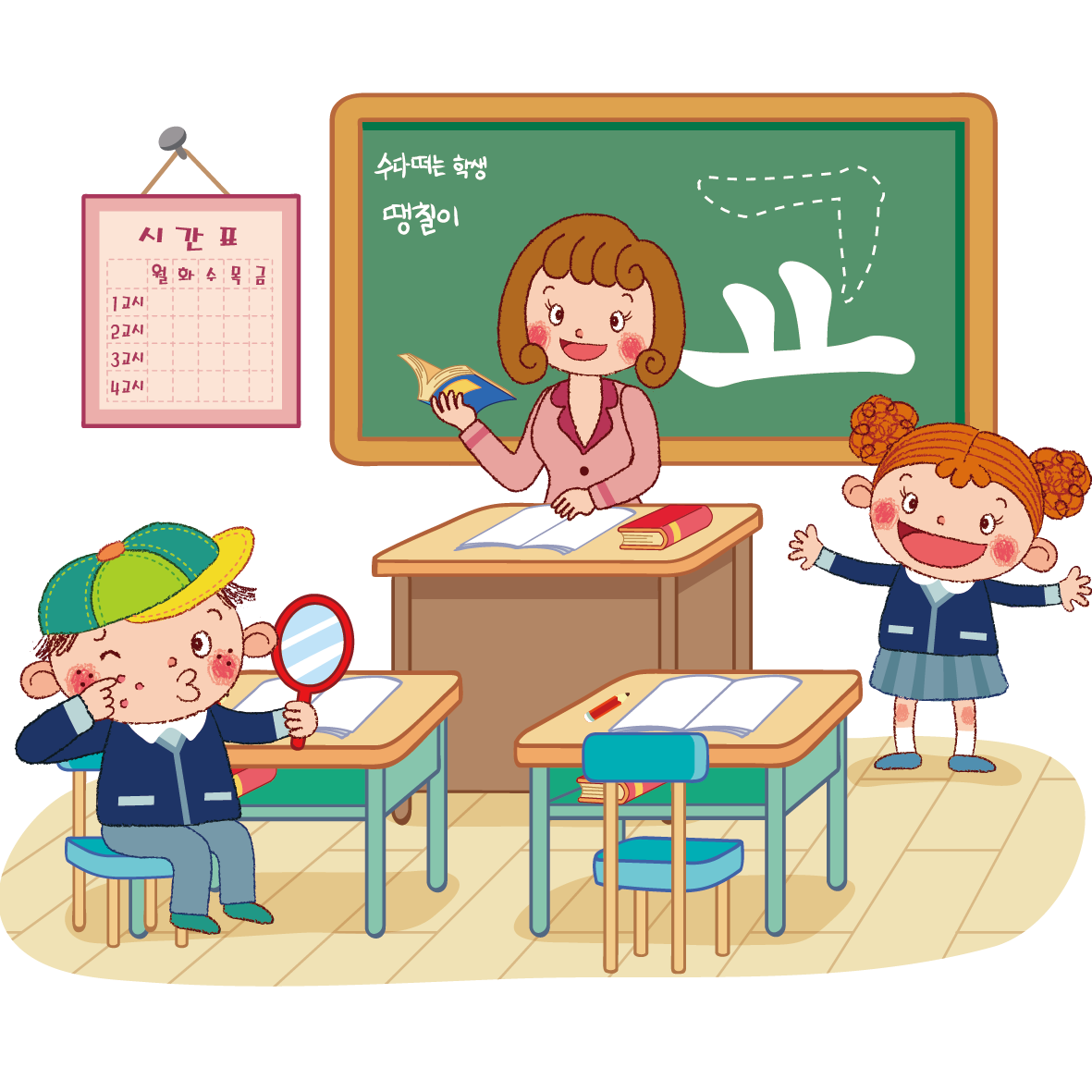 DẶN DÒ
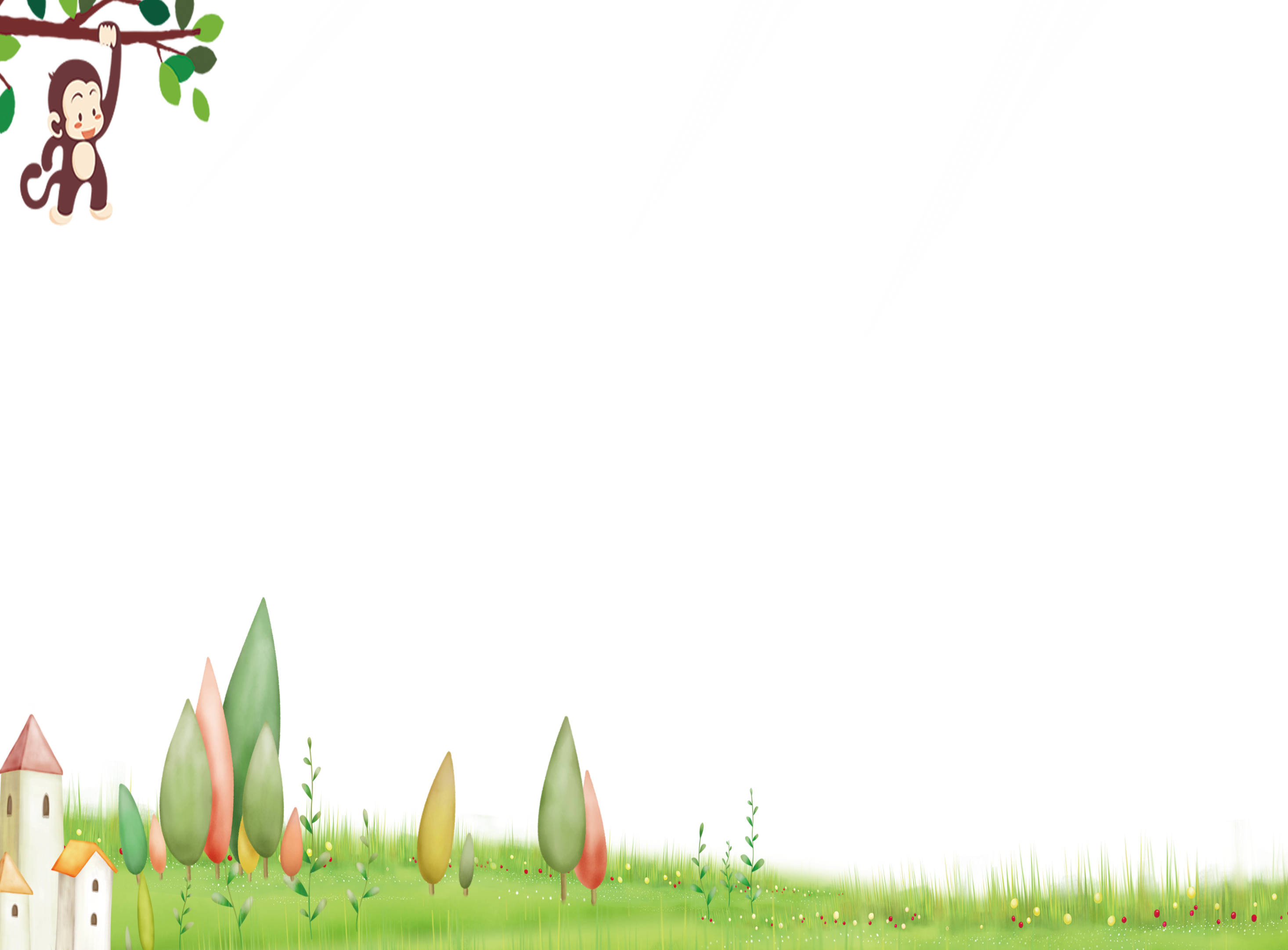 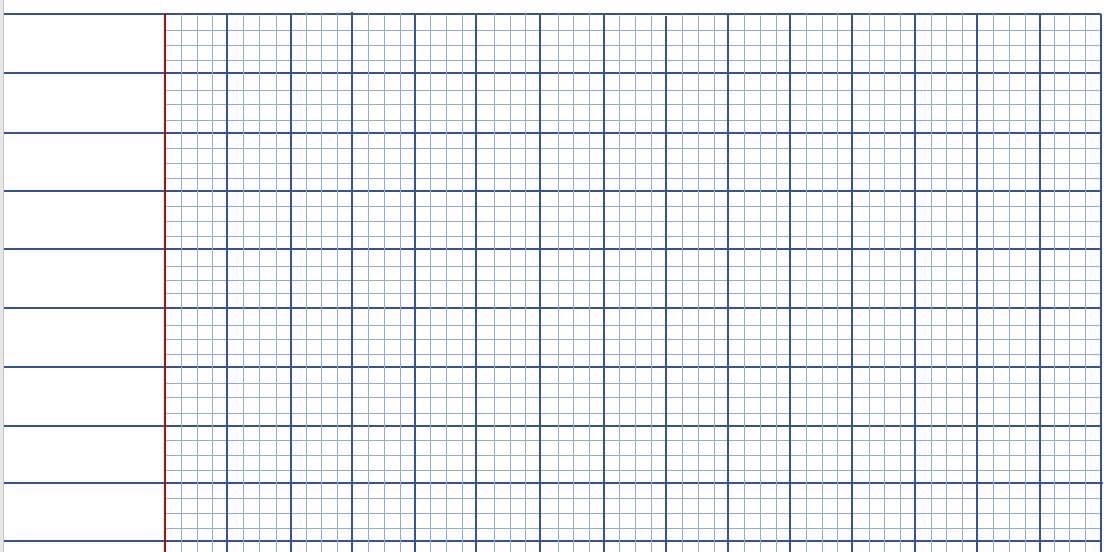 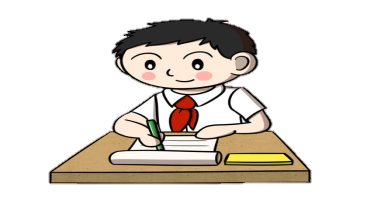 g
Luyện viết
1
ga
1
h
Đọc lại bài 12
1
hồ
1